GESTION DE LA DIVERSITE DANS l’ADMINISTRATION FÉDÉRALE
Enseignement inclusif Et après ?
16/03/2017
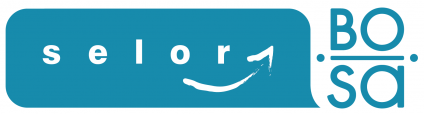 PLAN
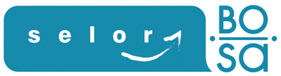 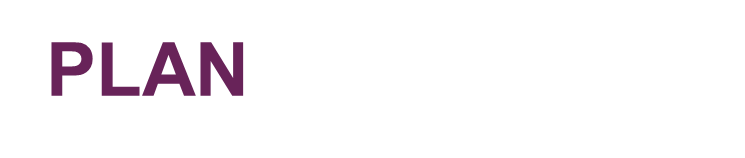 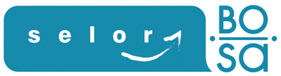 Historique
11 mars 2005 : première réunion “Réseau Diversité” des Services Publics Fédéraux sous la présidence de la Cellule Diversité du SPF P&O
28 mars 2006 : une vingtaine de Services Publics Fédéraux signaient la Charte de la Diversité de l’Administration fédérale
2013 : 1ère « Journée fédérale de la Diversité » avec le focus sur les personnes avec un handicap
Fin 2014 : création du Groupe de pilotage Diversité
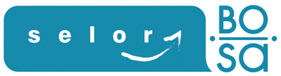 Diversity management 2.0.
Contexte

Ces dernières années, beaucoup d’efforts investis mais peu de résultats

Soutien en interne limité et peu de moyens de soutien
Les groupes-cible restent sous-représentés
Décentralisation de la prise en charge et de l’information
Obstacles liés au politique
…
En 2015, besoin d’une nouvelle approche et point de vue

	        diversity management 2.0
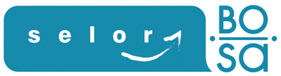 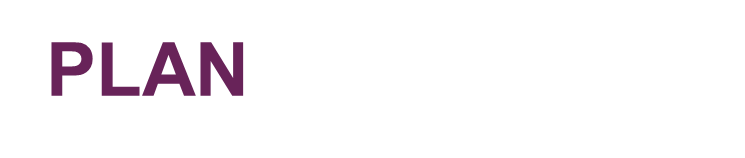 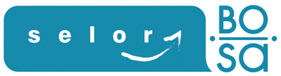 Structure et acteurs fédéraux de la diversité
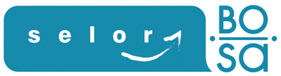 Lignes directrices
Vision transversale et partagée 
contrôle central 
gains en efficacité
Input et conseils au niveau politique
Combinaison Bottom-up / Top-down
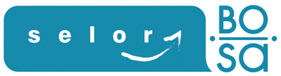 Groupe de pilotage
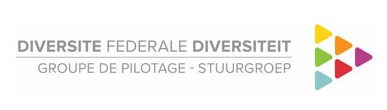 Composition 

interfédérale
experts diversité internes et externes
réseau Diversité Fédérale
cabinet Vandeput & cabinet Demir
Unia
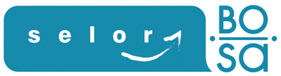 Groupe de pilotage
Missions

développer une vision d’une gestion fédérale de la diversité
prioriser des projets, gestion et suivi des projets
gérer les budgets centraux
préparation et soutien de la politique
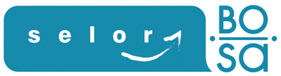 Groupe de pilotage
Plan stratégique 2015-2018 – Objectifs :

initier et créer une large adhésion à la politique de diversité 
Responsabiliser / sensibiliser tous les fonctionnaires
Sensibilisation management
Collaboration ministre Fonction publique
Soutien aux SPF 

concrétiser la politique de diversité comme une partie d’une politique HR large et inclusive 

Soutien des responsables diversité (ancrage légal)
Optimaliser monitoring groupes-cibles (ex : PAH –Banque Carrefour)
…

- mener des actions axées sur les groupes-cible
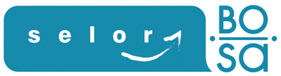 Réseau Diversité Fédérale
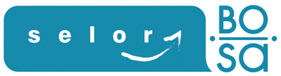 Réseau Diversité Fédérale
Composition

43 représentants des organisations fédérales 
 + Police Fédérale et Pompiers
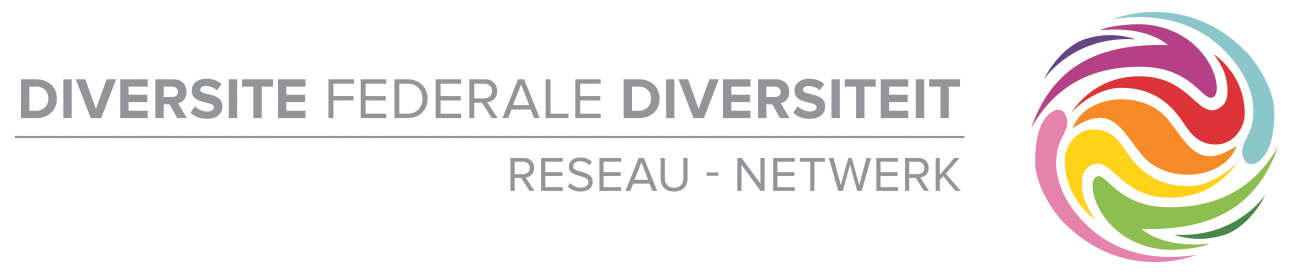 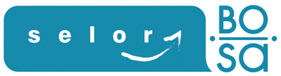 Réseau Diversité Fédérale
Missions

Soutenir et concrétiser les projets du Groupe de pilotage Diversité dans le développement d’une politique de diversité par le biais des groupes de travail
échanger et partager des informations sur la diversité
fournir de l’information depuis les organisations vers le groupe de pilotage Diversité 
développer des projets transversaux
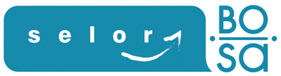 Groupes de travail
Genre *
Handicap *
Migration *
Pauvreté
Gestion de la diversité
SOGIE (orientation sexuelle, identité et expression du genre )

* Accord de Gouvernement 2014
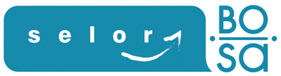 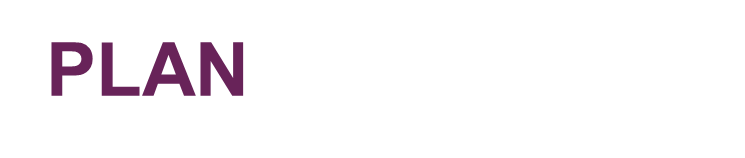 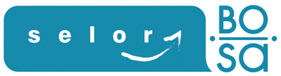 Groupe de travail Handicap
Composition


 2 coordinateurs
10 membres (ouvert à tous)
réunions (+/- 1 fois tous les 2 mois)
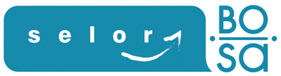 Groupe de travail Handicap
Actions mises en place depuis 2015 

Sessions d’information destinées spécifiquement aux étudiants du supérieur (bachelier / master) en fin de parcours de formation
Rédaction d’une note de politique générale ‘handicap’ :
Elargissement définition ‘handicap’ (sociale >< médicale)
Enregistrement automatique via Banque Carrefour
Mise en place de stages pour les PAH
Budget centralisé pour les APA
…
Soutien du ‘duo-day’ au sein des SPF
CARPH : intégration dans le rapport annuel d’un échange de bonnes pratiques et d’un témoignage + explication des actions du GT
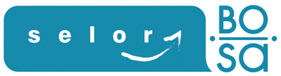 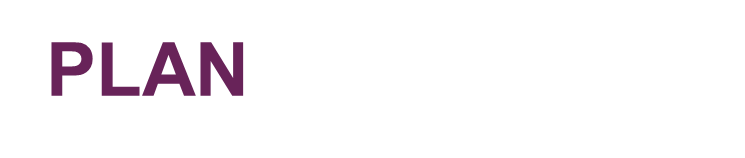 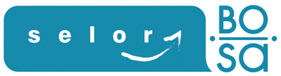 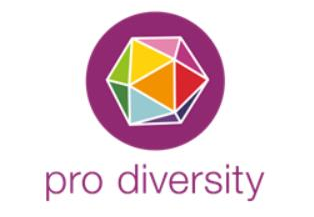 [Speaker Notes: -]
Groupes-cibles
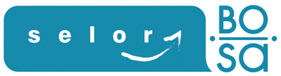 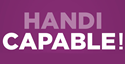 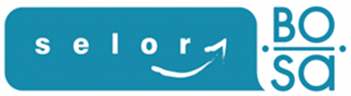 [Speaker Notes: ONGOING]
HANDICAPLE !
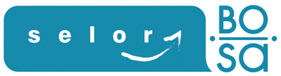 HANDICAPABLE !
OBJECTIFS
Motiver et stimuler les personnes avec handicap à postuler

Étendre et renforcer la collaboration avec les organisations spécialisées

Offrir un soutien aux services de l’administration fédérale, les motiver et les stimuler à recruter davantage de personnes
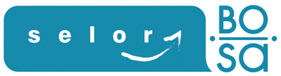 HANDICAPABLE !
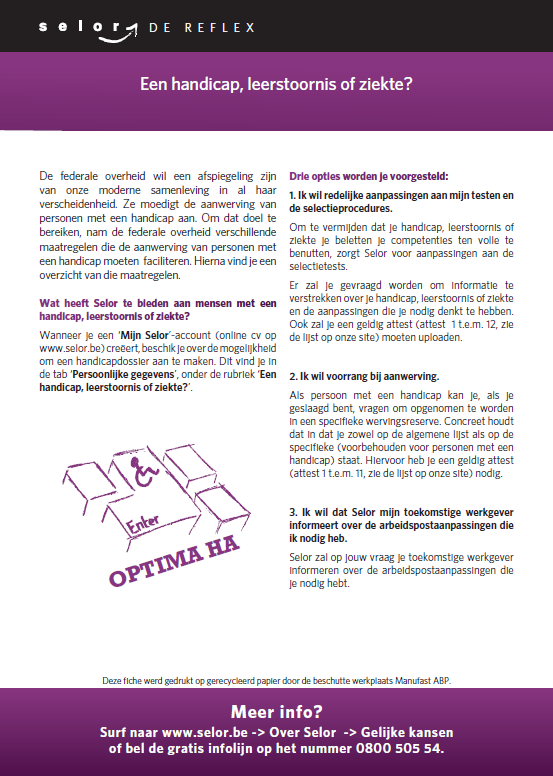 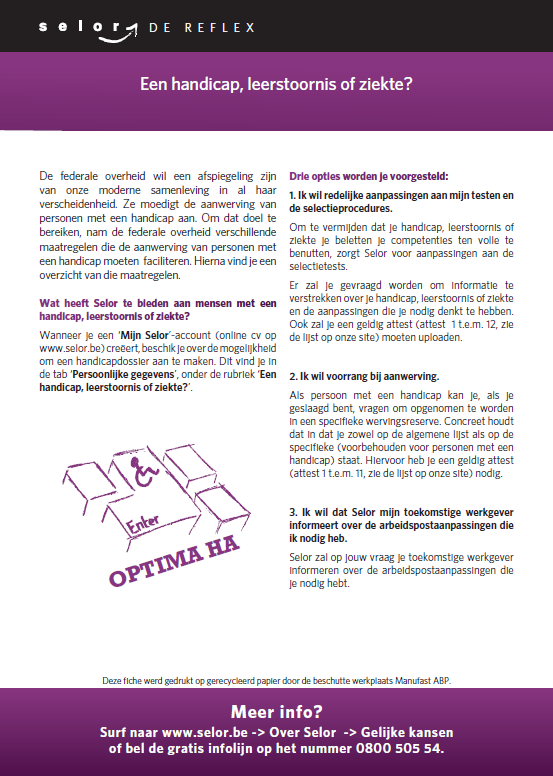 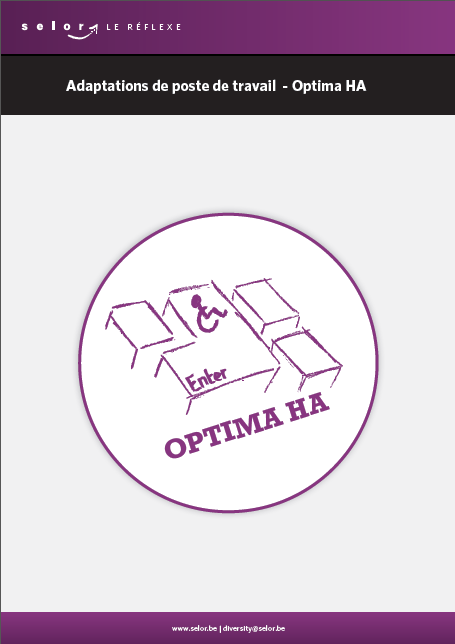 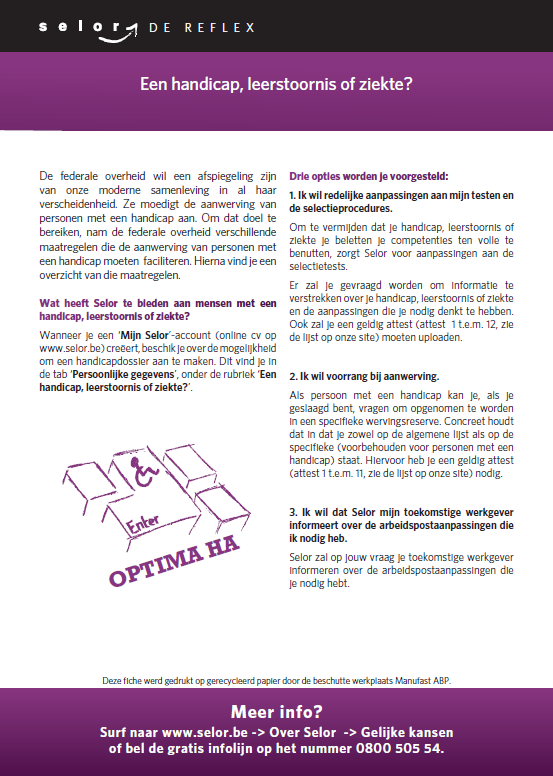 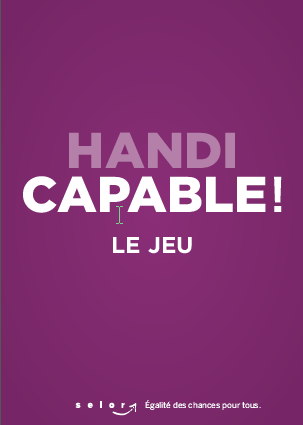 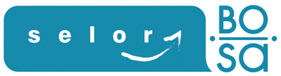 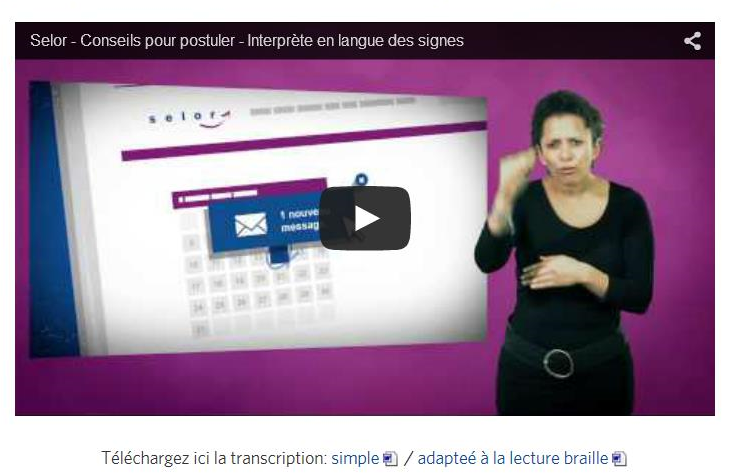 Conseils pour postuler ?
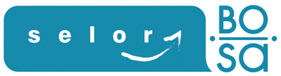 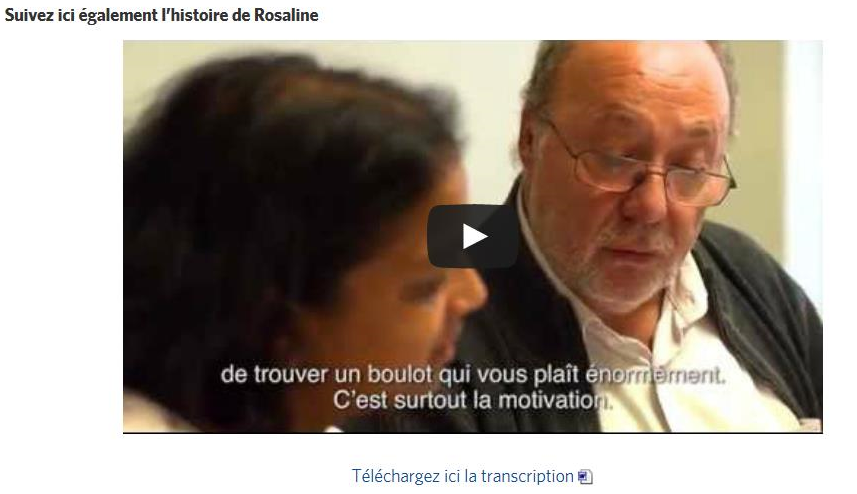 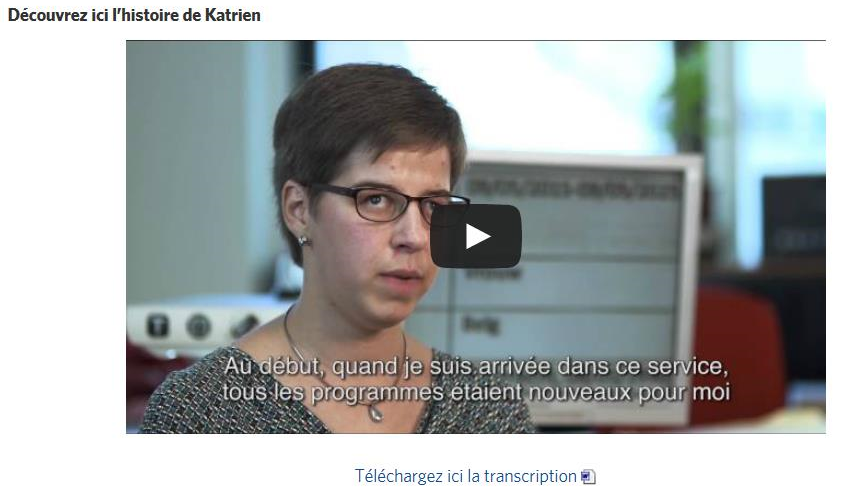 témoignages
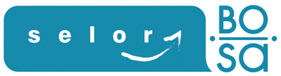 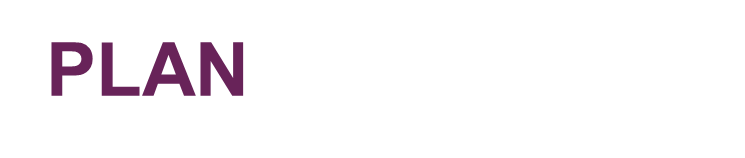 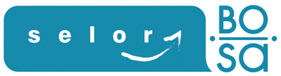 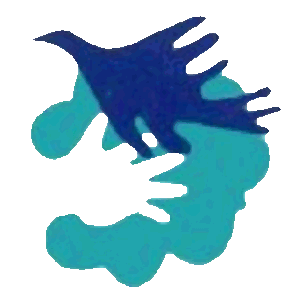 INCLUSIon
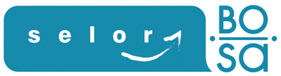 3 OPTIONS
Différentes combinaisons possibles
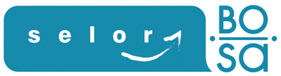 1. Agence pour une Vie de Qualité (AVIQ, anciennement AWIPH).2. Vlaams Agentschap personen met een handicap.
2.B. Vlaamse ondersteuningspremie (VOP) uitgereikt door VDAB.
3. Service Bruxellois Francophone des personnes handicapées.  
4. Dienststelle für Personen mit Behinderung.
5. Allocation de remplacement de revenus ou d’intégration sur base de la loi du 27/02/1987.
6. DG Personnes handicapées du SPF Sécurité Sociale.
7. Incapacité de travail permanente d’au moins 66% délivrée par le Fonds des Accidents du Travail.
8. Incapacité de travail permanente d’au moins 66% délivrée par le Fonds des maladies professionnelles. 
9. Incapacité de travail permanente d’au moins 66% délivrée par un service médical. 
10. Incapacité de travail permanente d’au moins 66% délivrée à la suite d’une décision judiciaire. 
11. Reconnaissance en invalidité délivrée par un organisme assureur ou l’INAMI.
12. Autres attestations (ex : attestation d’un spécialiste …)
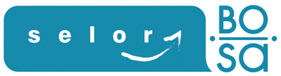 Aménagements raisonnables
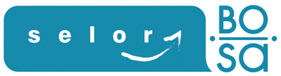 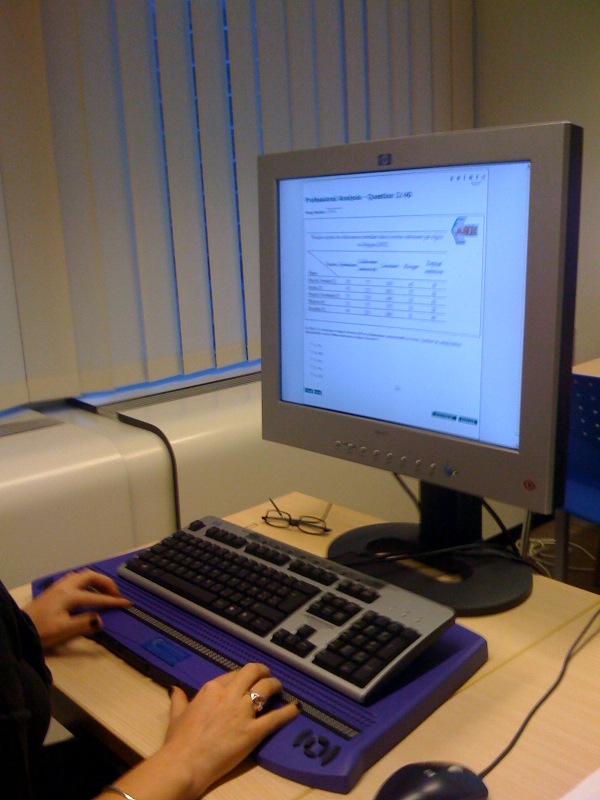 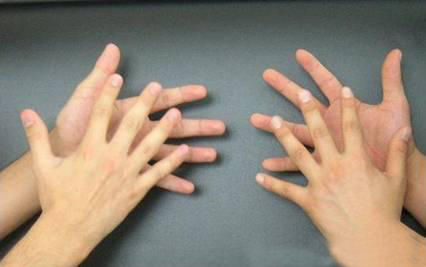 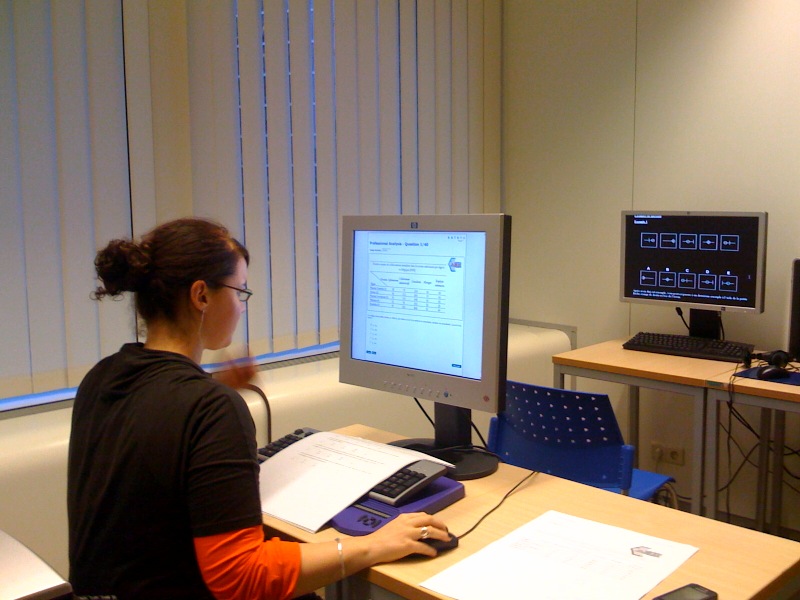 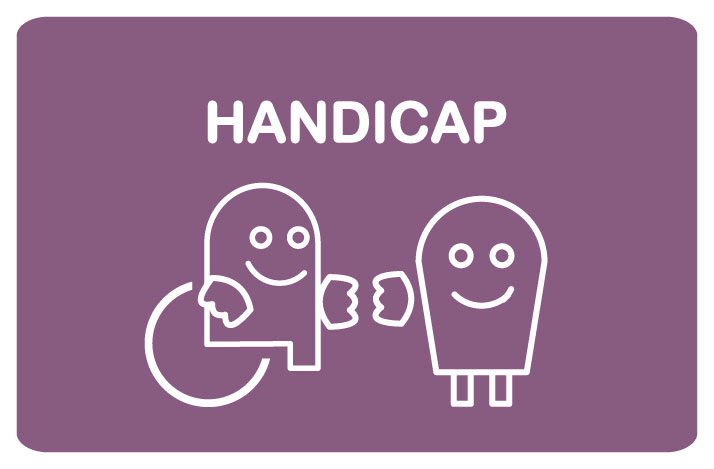 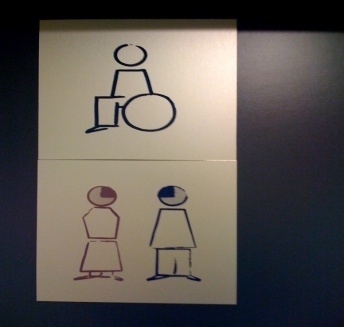 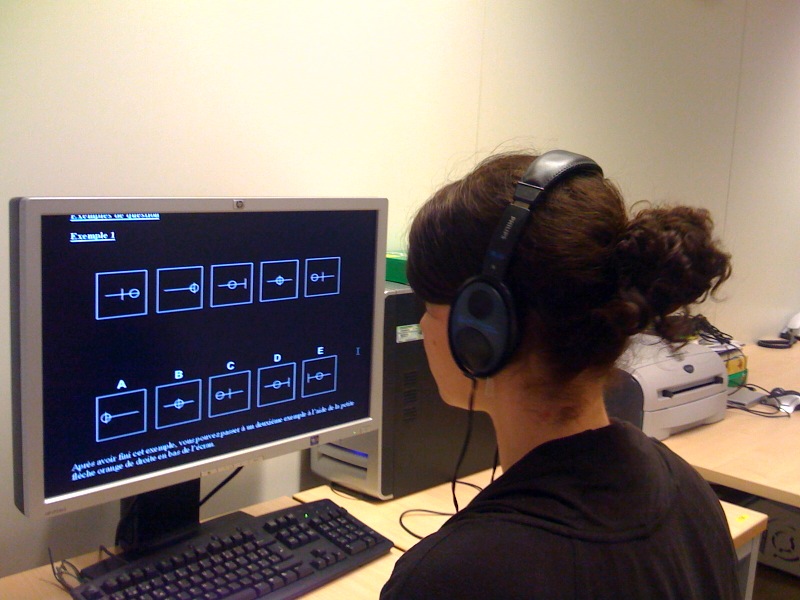 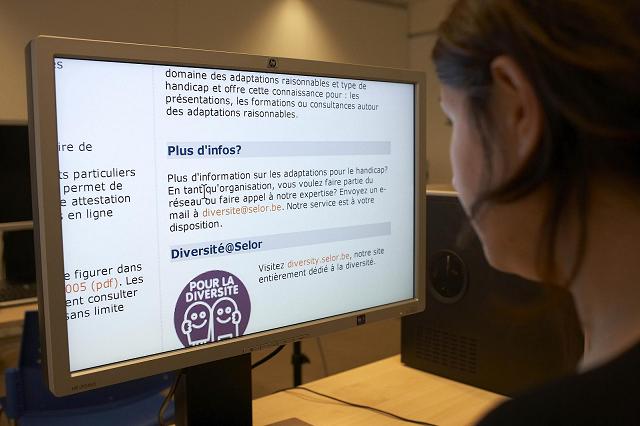 33
Priorité à l’engagement
Arrêté royal du 6 octobre 2005 (M.B. du 25.10.2005) portant diverses mesures en matière de sélection comparative de recrutement et en matière de stage 	
Dernière modification :  13/12/2012
Définition ‘personne avec handicap’
Quota 3 % 
Principe des doubles listes (validité 4 ans)
Demande à effet rétroactif
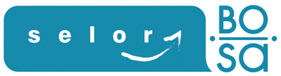 Aménagement du poste de travail
Possibilité d’informer son futur employeur sur les adaptations du poste de travail 

Formulaire à télécharger lors de chaque proposition d’engagement
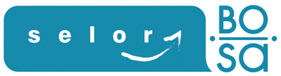 Plus d’info ?
Structure et acteurs de la diversité au niveau de l’administration fédérale : http://fedweb.belgium.be/fr


Politique d’égalité des chances @ SELOR : http://www.selor.be/fr/egalité-des-chances/
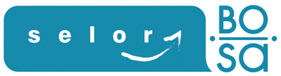 Contacts
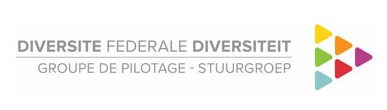 Groupe de Pilotage Diversité
 els.daems@selor.be 


Réseau Diversité Fédérale
info@federaldiversity.be 

Diversity@SELOR
saskia.claes@selor.be
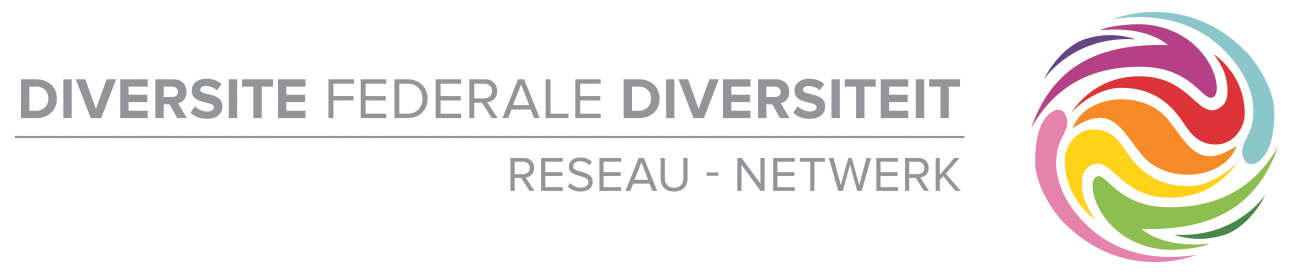 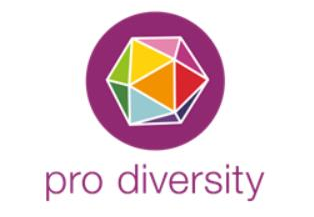 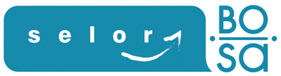